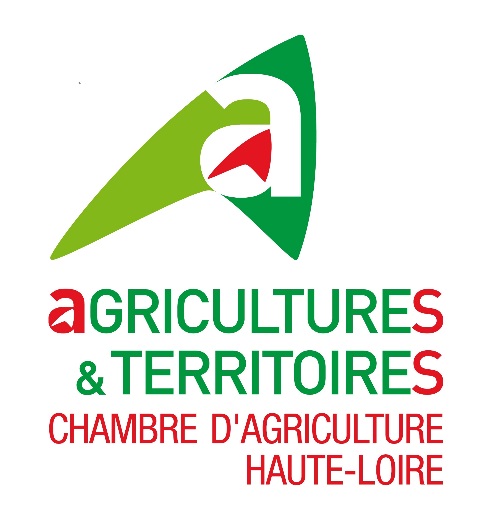 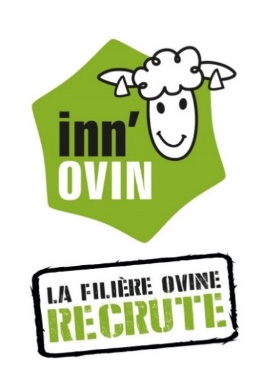 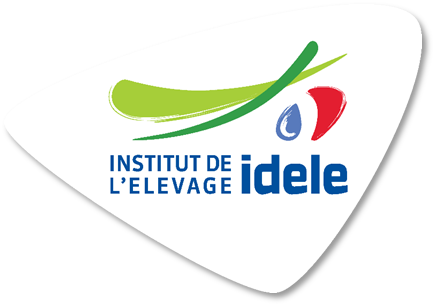 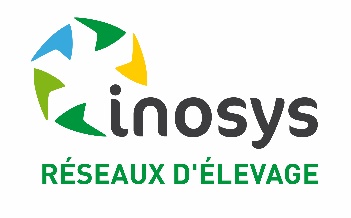 Etre « Résilient » en élevage ovin Les éleveurs témoignent
Noël et Damien HUGON, avec l’appui de Fabrice VASSORT (CA 43)
4 octobre 2017
GAEC des Cytisesovins et bovins allaitants
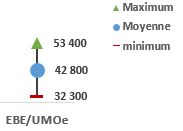 Des facteurs humains favorables
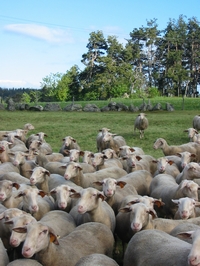 Une passion pour l’ovin investie dans le travail

Un œil animalier et une forte attention portée aux animaux

Une objectivité et de la prise de recul vis-à-vis du fonctionnement de l’exploitation
Une construction progressivede l’outil de production
Installation hors cadre familial de Noël Hugon

 			Agrandissement, installation du fils et création du GAEC
2004			Création d’un atelier vaches allaitantes
			Augmentation du troupeau ovin

2015   		Location de surfaces pastorales complémentaires

2017 			Création d’un bâtiment d’engraissement pour les agneaux
L’auto-suffisance fourragère
Une exploitation adaptée à son environnement :  hivernage long, sécheresses estivales récurrentes et terrains séchants

Solutions techniques :
Adaptation de la taille du cheptel à la ressource fourragère
Gestion raisonnée du pâturage
Utilisation de parcours en période estivale
Possibilité d’irrigation
Autonomie en céréales
Mixité des cheptels
Un troupeau performant
Des éleveurs sélectionneurs gérant un cheptel performant
     Productivité numérique : 1,68 agneau  /brebis 
     9 900 kg de carcasse / UMO

Solutions techniques :
Adhésion au contrôle de performance et à ROM Sélection BMC
Raisonnement de l’amélioration génétique
Alimentation suffisante pour des brebis en état
Maîtrise sanitaire par la prévention
Commercialisation en label et en reproducteurs
Une organisation du travailréfléchie
L’organisation du travail et le choix des investissements vise la performance technique et économique

Solutions :
Un parcellaire regroupé
Planification des tâches sur l’année pour répartir le travail par saison
Investissements pour rationnaliser le travail
Maintien de l’endettement à un niveau raisonnable
Complémentarité ovins - bovins
Assurer la performance en garantissant la sécurité
Les atouts face aux aléas 

 La structure de l’exploitation

 Les choix stratégiques

 Les options techniques